Aqueous v Alcoholic Chlorhexidine for skin antisepsis
Professor Clare Heal and Dr Daniel Charles
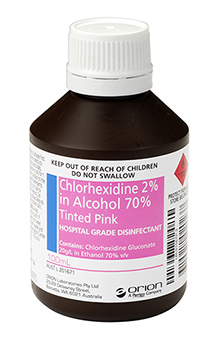 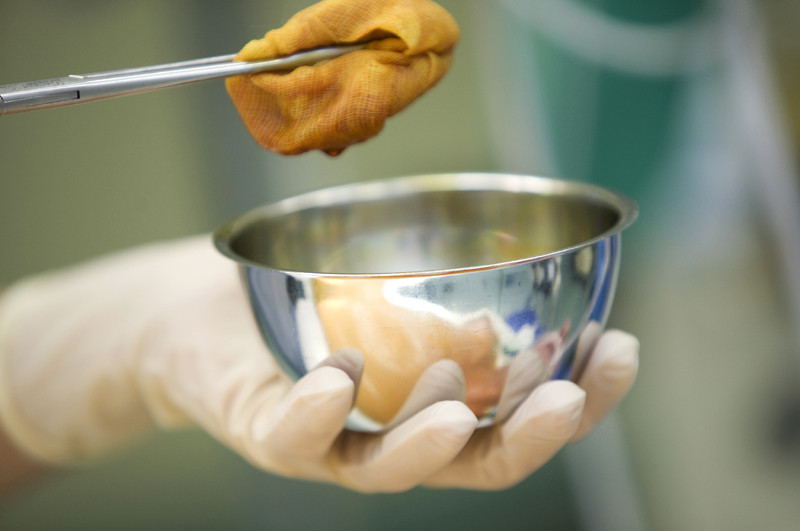 The Research Question
Is the use of alcoholic chlorhexidine for skin antisepsis superior to aqueous chlorhexidine in preventing SSI after minor skin excisions in general practice?
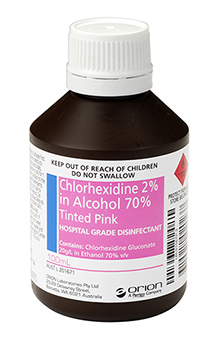 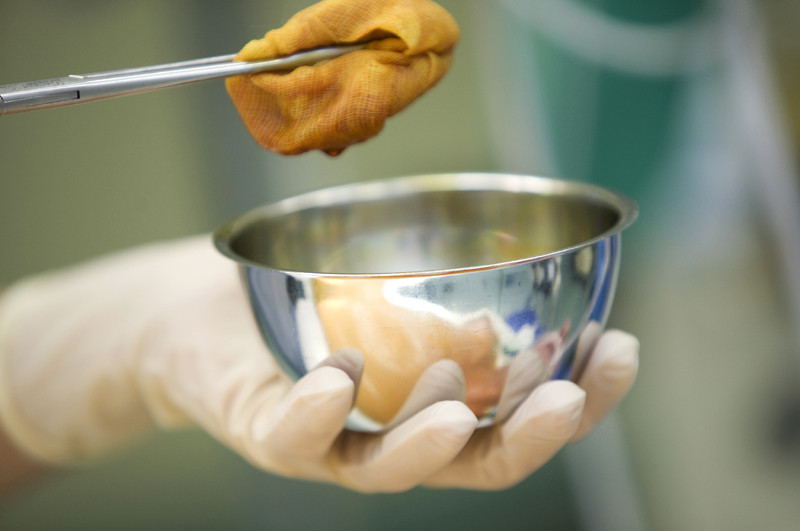 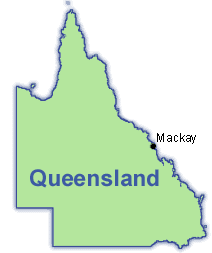 Research Design and Method
4 general practices in North Queensland, Australia

Prospective multicentre randomised controlled trial  

Consecutive patients ‘minor skin excisions’ 

Intervention: 0.5% CHG in 70% alcohol 

Control: 0.5% CHG aqueous solution
What the Research Found
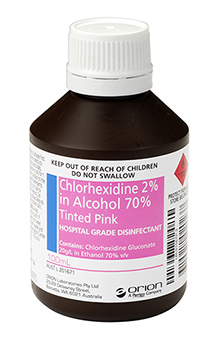 Overall incidence infection 6.3% (57/909) 

5.8% (26/451)(95%CI 3.4-7.6) alcoholic
6.8% (31/458) (95%CI 4.2-9.1) aqueous

No significant difference in SSI p= 0.652

Absolute risk difference  -0.9% [-0.021 to +0.039] 

NNT 112
What this means for Clinical Practice
GPs can safely use aqueous chlorhexidine for skin antisepsis

Aqueous has some advantages over alcoholic chlorhexidine

Lower risk of:

Mucosal irritation
Dissolving surgical pen markings
Operating room fires!
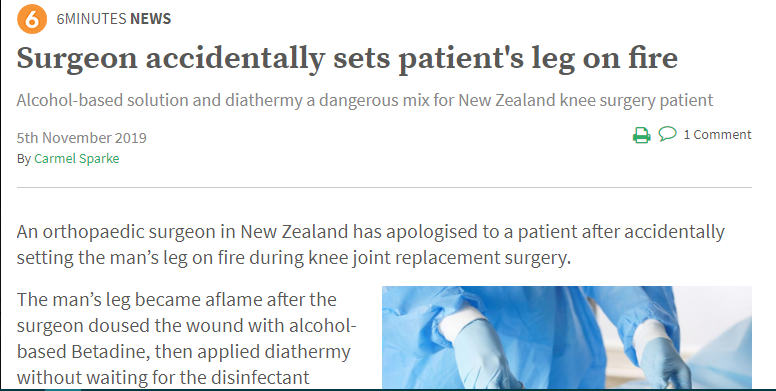